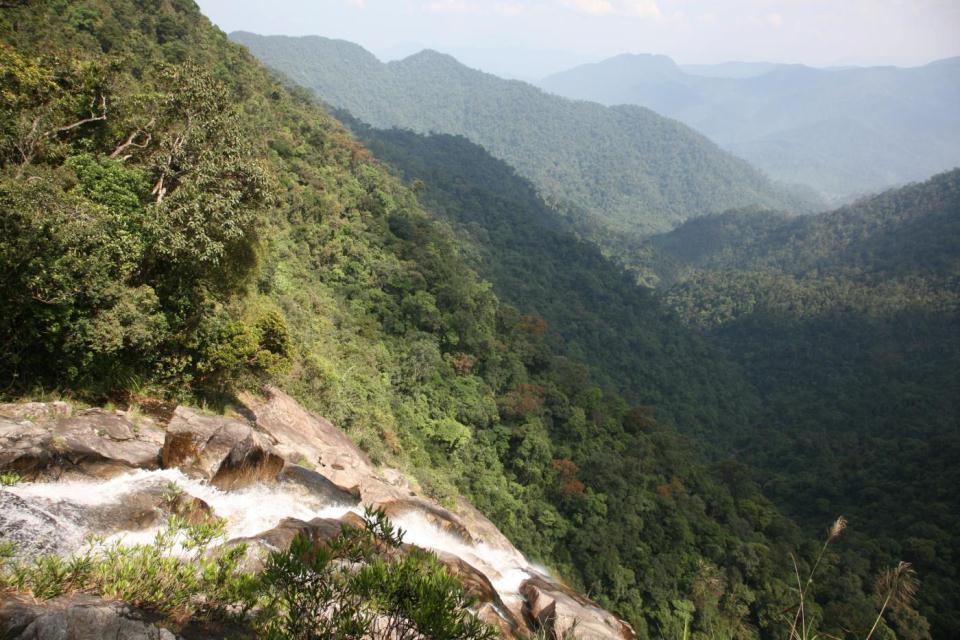 GMS CEP-BCI
 FINANCIAL STATUS AS OF 30TH SEPTEMBER 2012
CEP BCI PHASE I
Total Disbursement = $27.905 Million
CEP BCI PHASE I
Total contribution received = $29.843 Million
CEP BCI PHASE II
TOTAL COMMITMENT = $662,400
Q’s and A’s